Effective Family Engagement
Agenda for Today’s Session
The Power of Partnership

Effective Engagement

Resources
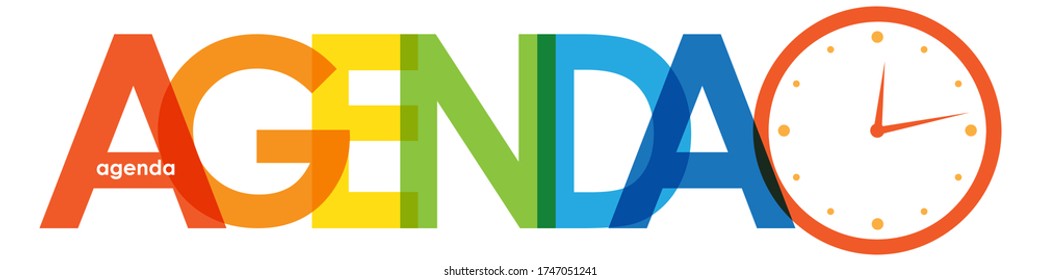 Oregon Department of Education
2
The Power of Partnership
Oregon Department of Education
3
Definition
Family Engagement is any way that a child’s adult caretaker (biological parents, foster parents, siblings, grandparents, etc.) at home, at school and in the community, effectively support learning and healthy development.


National Association for Family, School & Community Engagement
Oregon Department of Education
4
[Speaker Notes: “Family Engagement is a full, equal, and equitable partnership among families, educators, and community partners to promote children’s learning and development from birth through college and career.”
Karen Mapp]
Quote from Dr. Karen Mapp
“Relational trust is the glue that holds everything together. If you skip over the step of building authentic and trusting relationships with your families and the community, then all of those wonderful initiatives that you attempt to put into place don’t have a strong foundation on which to sit.”

More from Dr. Karen Mapp
Oregon Department of Education
5
[Speaker Notes: A senior lecturer at the Harvard Graduate School of Education, Dr. Mapp has spent the last 25 years researching partnerships among families, community members, and educators. Her work seeks to elevate successful family-school partnerships and help schools build trusting relationships with families as co-creators in their children’s learning.

There are four key elements of relational trust: respect, competence, integrity, and personal regard.

Am I seeking input and listening carefully to what all families have to say? (Respect)
Am I demonstrating to families that I am competent and that I am honoring their role as good caretakers? (Competence)
Do I keep my word with families? (Integrity)
Do I show families that I value and care about them as people vs. objects? (Personal Regard)]
Checking Assumptions
There is no “right” way for families to engage

Some of the ways families support their children are never seen at school

Be aware of the potential for implicit bias

Recognize and draw on the strengths that families bring
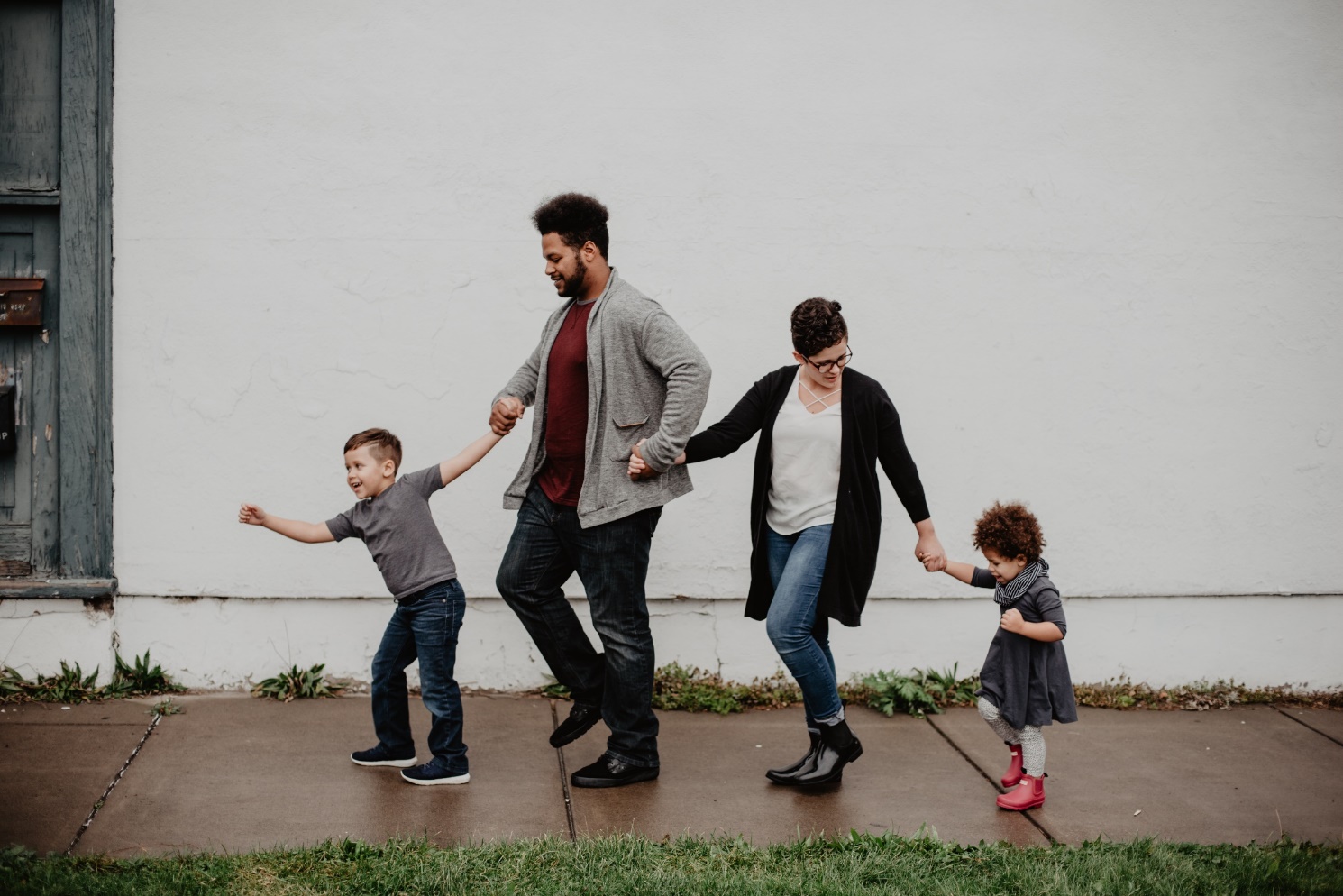 Oregon Department of Education
6
[Speaker Notes: There is not one “right” way for families to engage and there are lots of ways that families support their children that schools never see. These can include:
Checking a child’s backpack
Attending events at school
Reading with their child
Monitoring homework

Be aware of the potential for implicit bias in thinking about what engagement by families “should” look like. Sometimes just getting their students to school may be the best families can do at any given moment.]
Exhibit faster rates of literacy acquisition
Earn higher grades and test scores
Enroll in higher level programs
Are promoted more and earn more credits
Adapt better to school and attend more regularly
Have better social skills and behavior
Graduate and go on to higher education

National Association for Family, School & Community Engagement
The Impact of Family Engagement on Students
Oregon Department of Education
7
[Speaker Notes: Family engagement is a powerful strategy for students and research shows that it has a significant impact on students.

Not earning credits on time is a high risk factor for dropping out. 
Better attendance means they have more access to high quality instruction.]
The Impact of Family Engagement on Educators
Teacher perceptions of parents as partners in students’ education are strongly related to their decisions to remain in their school.

Students have better behavior in school.

Increased trustful relationships with families.

Increased communication with families.

National Association for Family, School & Community Engagement
Oregon Department of Education
8
[Speaker Notes: Critical shortage of teachers happening now. Improving engagement between schools and families is something we can do to stem the flow of teachers leaving the field.

Teachers wind up spending less time on behavior management

Community support for bond issues and other taxes that support schools are strengthened when trusting relationships are built through family engagement.]
Effective Engagement
Oregon Department of Education
9
Pillars of Effective Family Engagement
Trust: Place trust and teamwork at the center of the home-school relationship.

Student Learning: Anchor family engagement strategies in student learning and well-being.

Infrastructure: Invest in building systems and structures that enable this work.
Oregon Department of Education
10
[Speaker Notes: Trust is the secret to engagement. It is the foundation of all the work we do. 

Student Learning – Telling families: here is where kids are, here is where they need to be, and here is what you can do to help

Infrastructure – Teachers need time to make positive calls home, to connect with families. We need to find ways to build into their schedules opportunities to communicate well with families.]
Less Impact					More Impact
Regular Personalized Communication

Positive Phone Calls Home

Student Goal Setting Talks
Fundraisers

PTA’s/PTOs

Potlucks

Family Volunteering

Student Performances

Family Resource Rooms

Family Website Portal
School Newsletters

Back to School Night

Family Training Events

Tips/Tools for Home Learning

Teacher Conferences
Classroom Observations or Mini-Lessons

Home Visits

Weekly Data Sharing Folders
Oregon Department of Education
11
Adapted from TNTP
[Speaker Notes: The most impactful engagement strategies are those that center on student learning and provide parents with data and support for their student.

Interactive homework, tips, and tools for home learning
Regular personalized communication
Positive phone calls home
Goal Setting Talks
Classroom observations or mini-lessons
Home Visits
Weekly data-sharing folders]
Things to think about…
Include relational strategies.
Do things that let you get to know your families and that let them get to know you
Clearly link activities to learning.
Share data about where students are and where they need support
Make it matter.
Parents have to believe it is going to help their child
Make it interactive!
Let parents practice what it looks like to support their child
Oregon Department of Education
12
[Speaker Notes: Something as simple as using nametags makes a big difference. Ask families to get in groups and share the strategies they use at home to support their children’s learning. They get to know each other and you learn more about your families.

Anytime you bring families into buildings it should be linked to learning – what students are doing and where they need support. Start by sharing data and showing where kids are and why you need their help to get to the next level. Whatever activity you do should be closely aligned with meeting that goal. Make sure parents are actively engaged and the information is relevant to all parents. Activities tailored to the needs of each grade will be more effective than whole group activities where everyone is doing the same thing. 

Keep in mind that students are not the primary audience, parents are. Model the strategies you want families to use with their kids. Give them the opportunity to practice. You are helping them build a skill. For MS/HS maybe you focus on helping families understand how to navigate the parent portal and what to do if they find something concerning. You can do a Parent Portal scavenger hunt and have parents look for specific items. They will more likely to use the portal if they have had the chance to navigate and practice. 

Participation by families falls off dramatically after elementary school. One of the reasons is that parents really need to believe that what you are inviting them to is going to help their kid. If you do the same events year after year it doesn’t feel relevant to me. I have heard it all before.

Interactive – dig in and practice the skill or strategy you are teaching them. Do things that build their competence and confidence. Showing them HOW to read with their students (start with a picture walk, run your finger along the text, pause and ask questions).]
Capacity Building Examples
Leavenworth, Kansas
Escape from 5th Grade!

Staten Island
Middle School Academy




National Association for Family, School & Community Engagement
Oregon Department of Education
13
[Speaker Notes: 5th Grade - Marketed the event to students rather than parents. Students had to bring a parent to do the Escape room. 100% participation. 
Kids went to Escape room, parents went to the classroom to learn strategies to support their kids in transitioning to MS.
Had all the students comprehension scores with a line that showed proficiency and above and below the line were circles with numbers in them. Parents had a folder with their child’s number on the back and they were able to see where their child was relative to that line.  Teachers modeled some reading strategies to do over the summer and how they could support their kits.

Middle School - Families learned how to read the scores they were seeing in the parent portal, how to look for specific data and what to do with the data once they found it. Did an learning activity on Cornell Notes since that is something all students were required to do to help parents understand what they are looking at when they see their work.]
Resources
Dual Capacity Building Framework

Community Engagement Toolkit

Integrated Guidance: Appendix A

Schoolwide Planning Template

Sample Annual Meeting PowerPoint

Compact Checklist
Oregon Department of Education
14
Please reach out!
Amy Tidwellamy.tidwell@ode.oregon.gov
Jen Engbergjennifer.engberg@ode.oregon.gov
Lisa Plumblisa.plumb@ode.oregon.gov
Sarah Martinsarah.martin@ode.oregon.gov
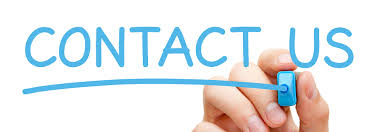 Oregon Department of Education
15
Regional Contacts by ESD
Amy Tidwell
Grant, Harney, High Desert, InterMountain, Jefferson, North Central and Region 18
Jen Engberg
Clackamas, Columbia Gorge, Multnomah and Northwest Regional 

Lisa Plumb
Lane, Linn Benton Lincoln and Willamette

Sarah Martin
Douglas, Lake, Malheur, South Coast and Southern Oregon
Oregon Department of Education
16
[Speaker Notes: We have divided up the state into four sections. Each of us serves as the primary contact for the districts in these ESDs]